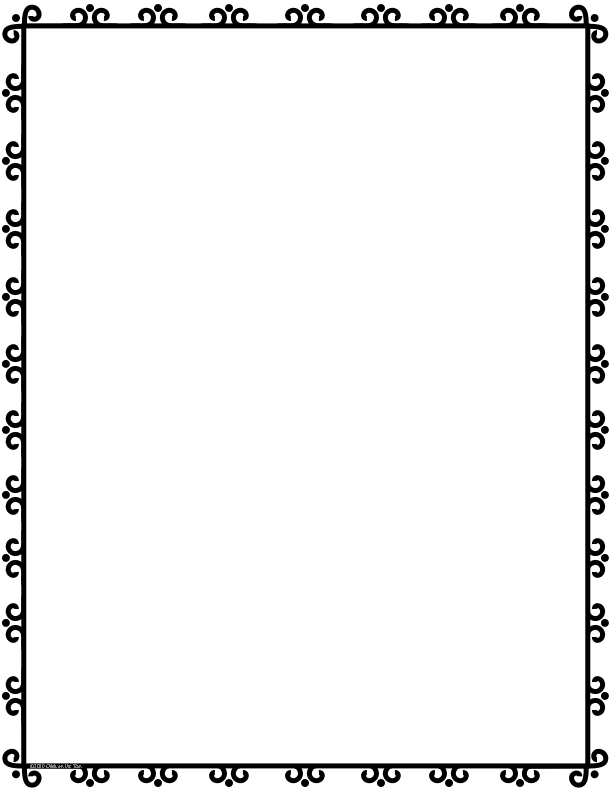 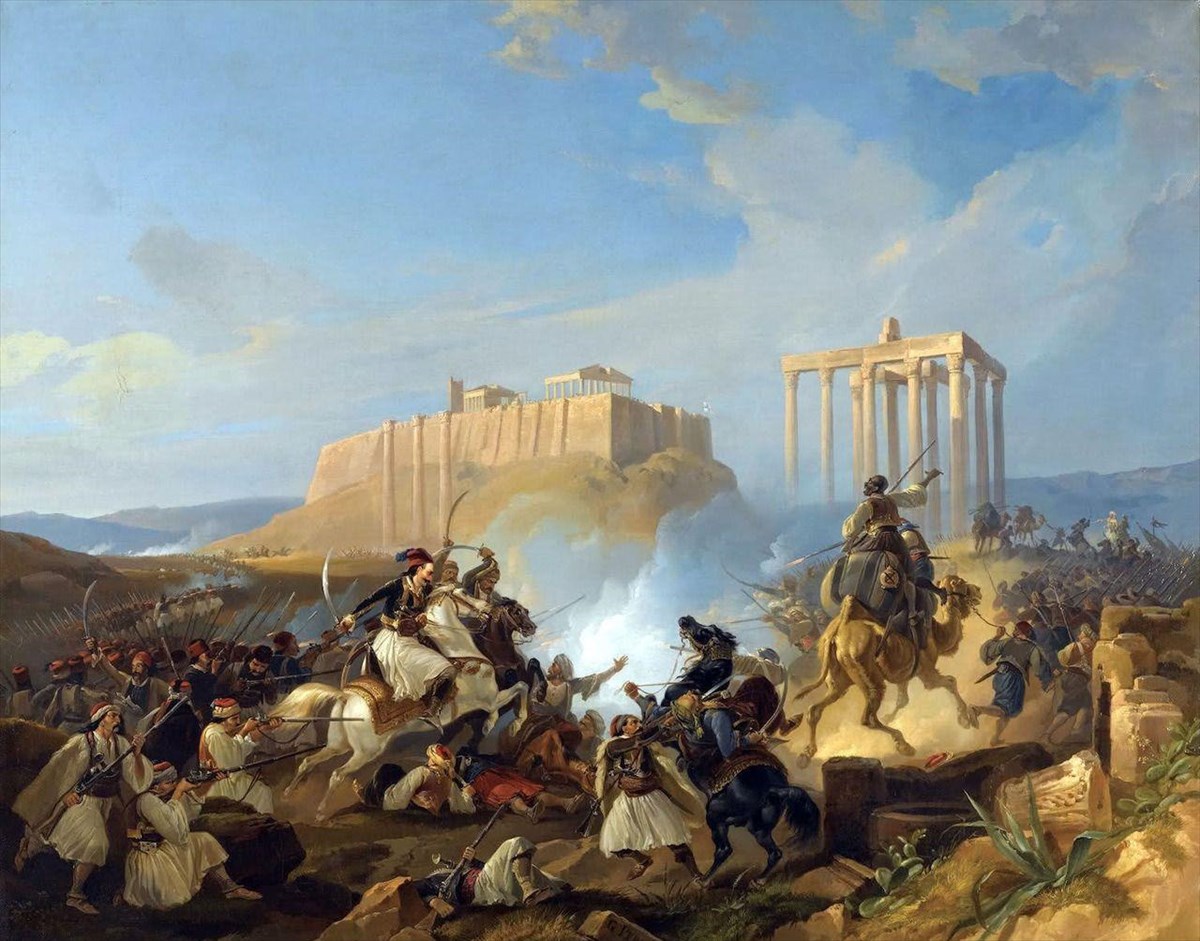 25η Μαρτίου 1821
Η επανάσταση των Ελλήνων
Εικόνες και δραστηριότητες
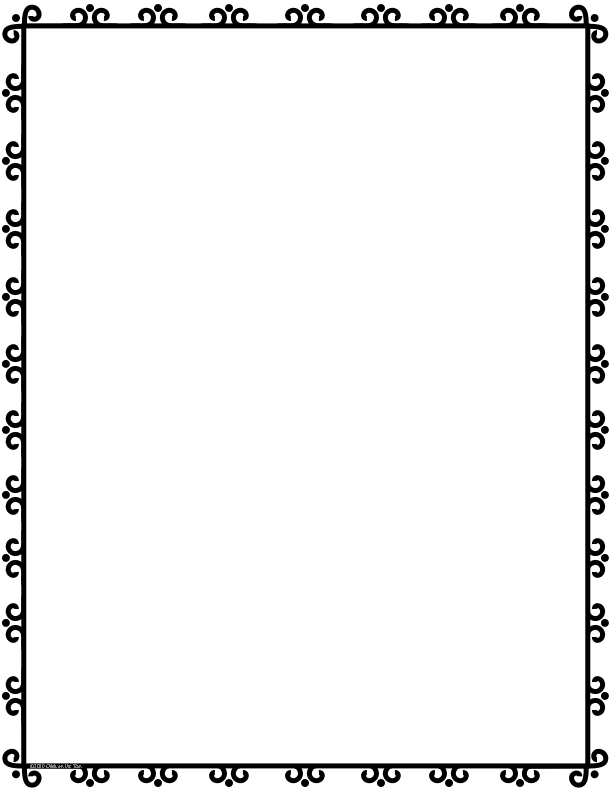 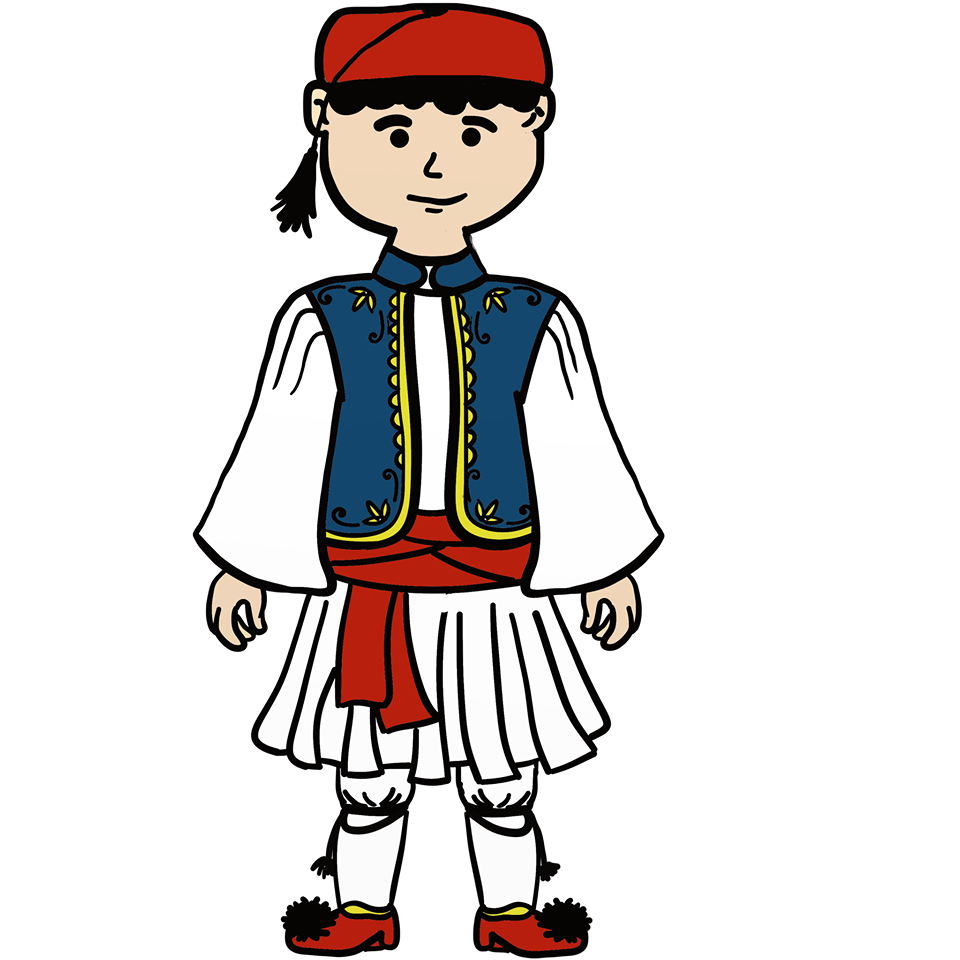 Παρατηρώ τις εικόνες και κάνω τις δραστηριότητες που ακολουθούν.
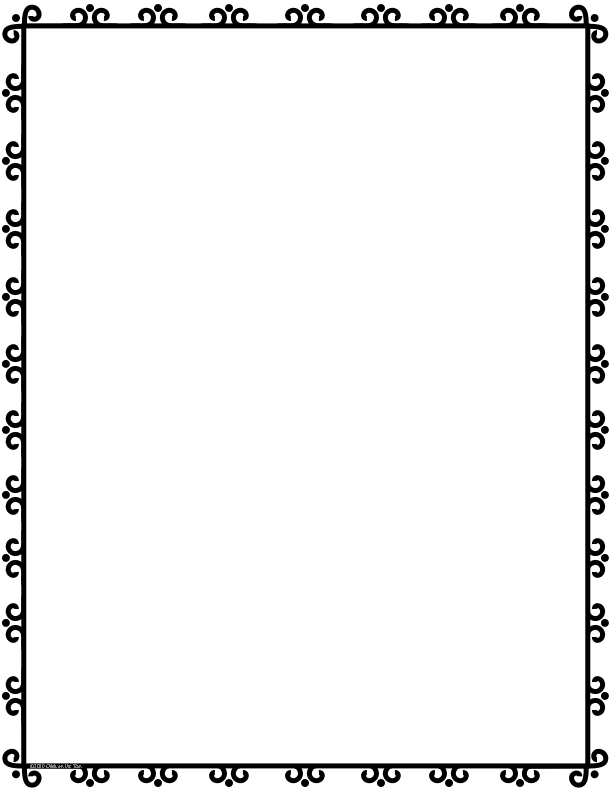 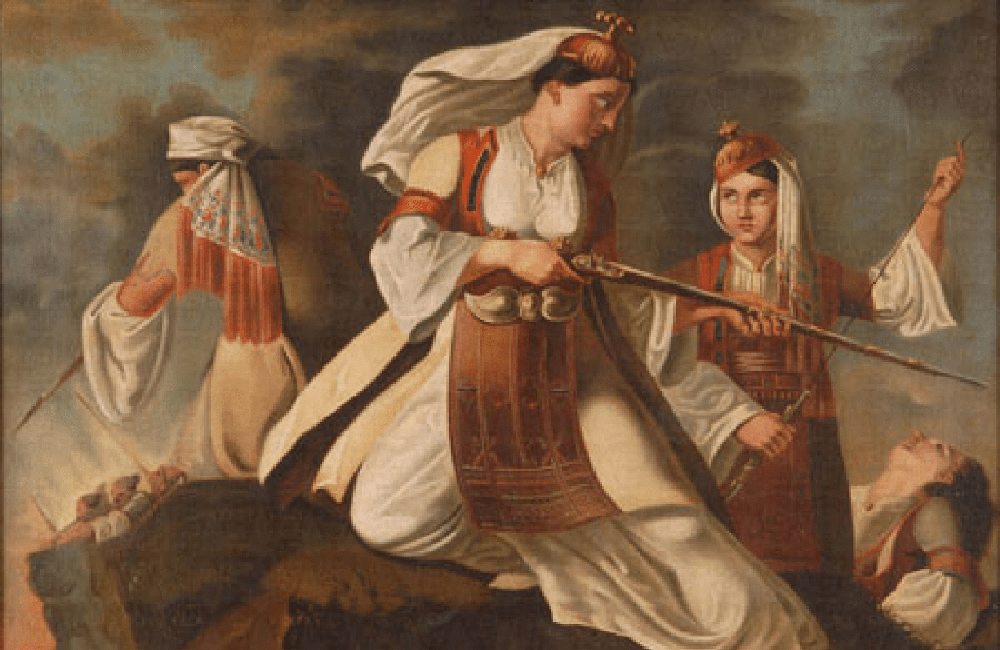 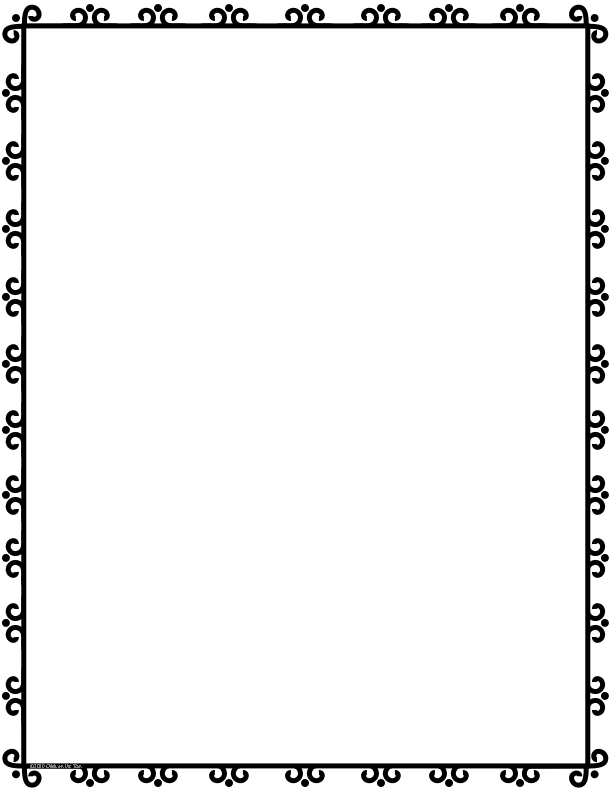 Αν συναντούσα τα πρόσωπα στην εικόνα...
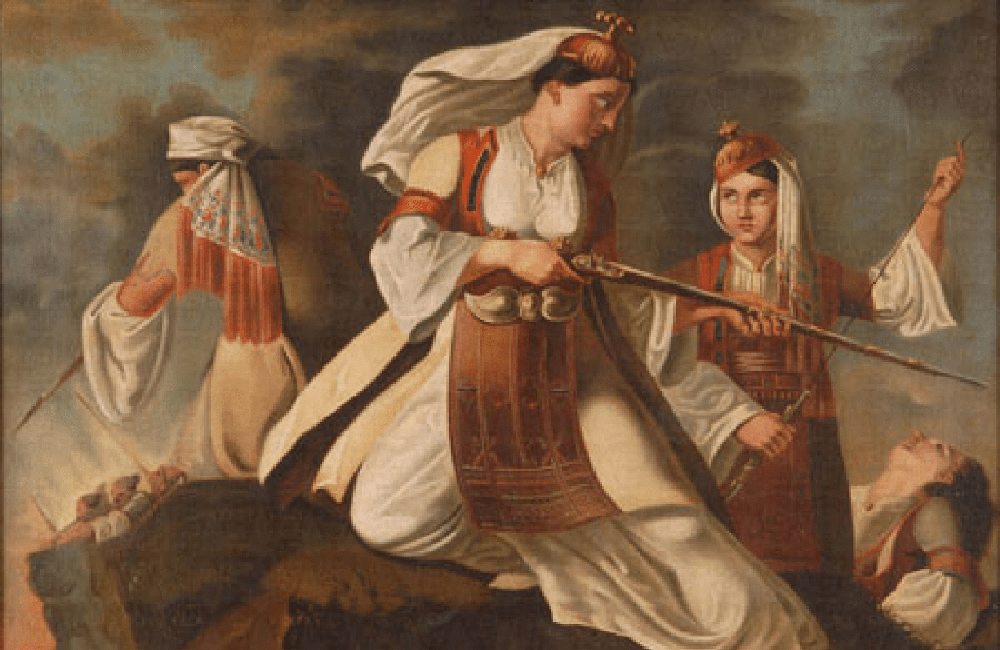 1. Τι θα τα ρωτούσα;
1. Τι θα τα συβούλευα;
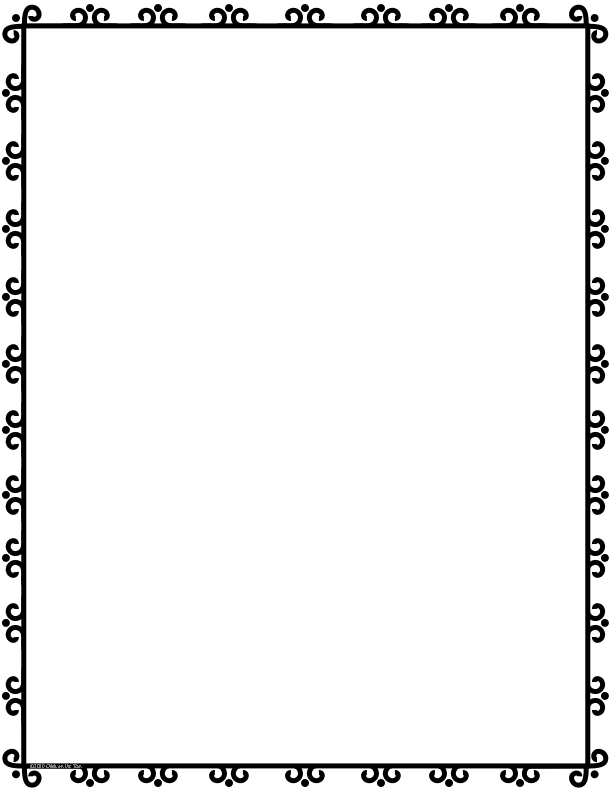 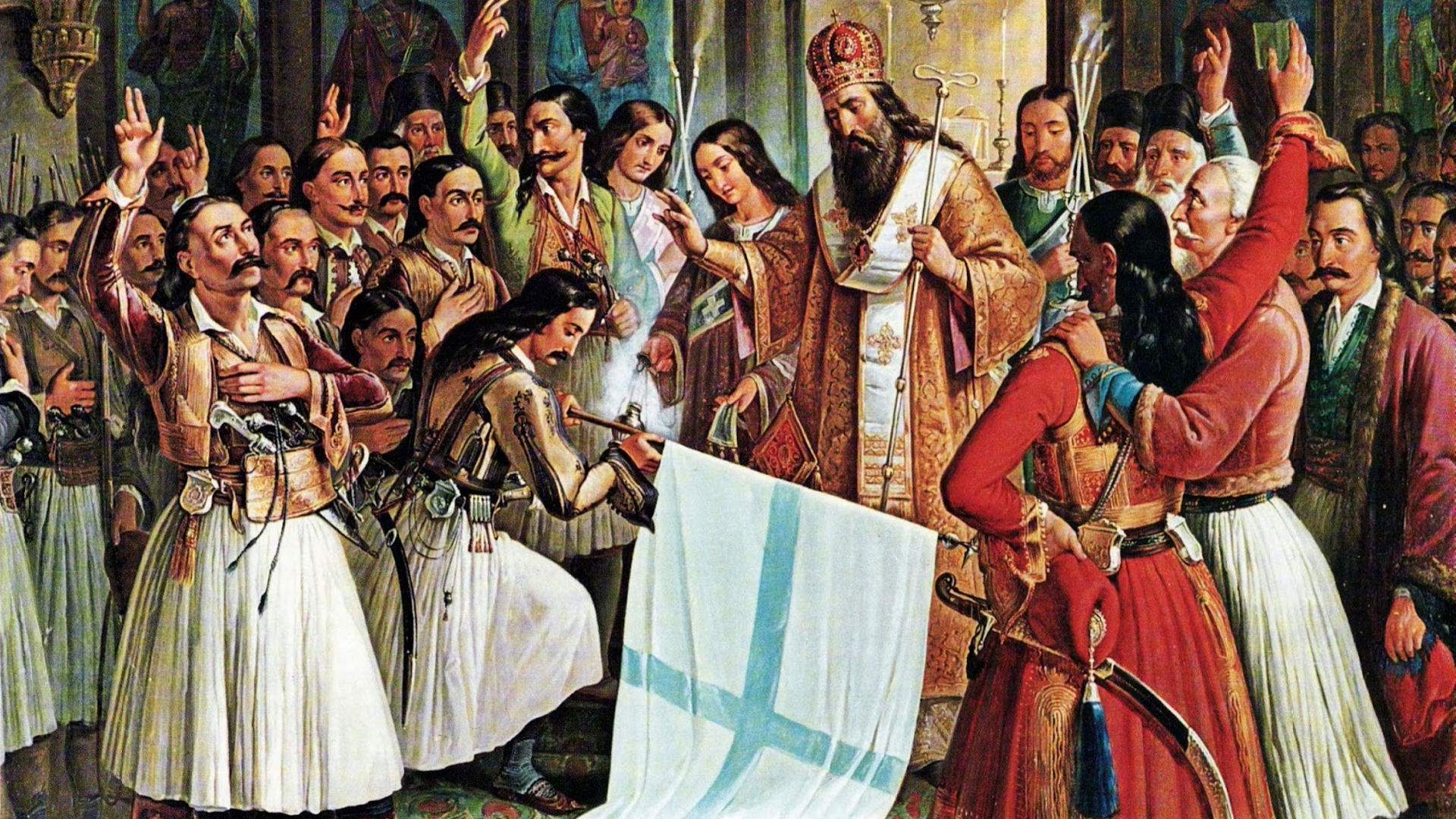 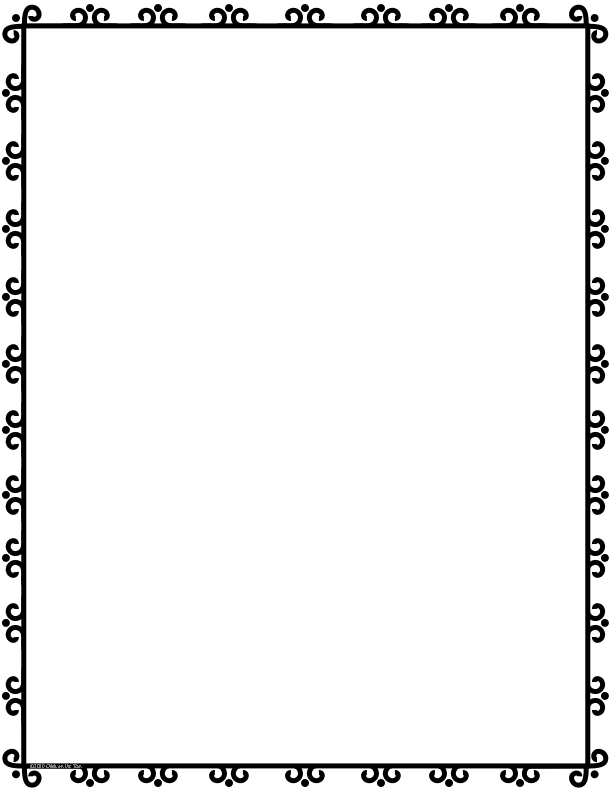 1. Περιγράφω την εικόνα.
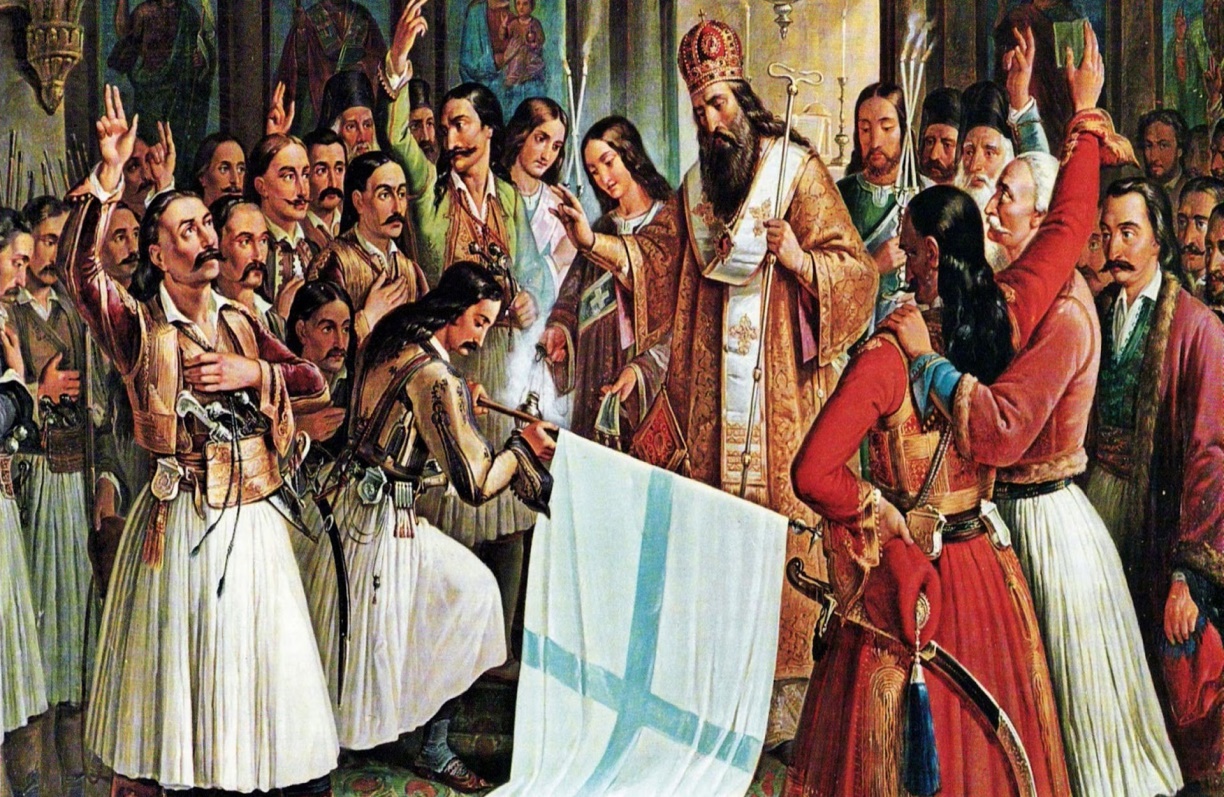 2. Τι να λένε τα πρόσωπα, στην εικόνα;
3. Πώς να νιώθουν τα πρόσωπα, στην εικόνα;
4. Τι να σκέφτονται τα πρόσωπα, στην εικόνα;
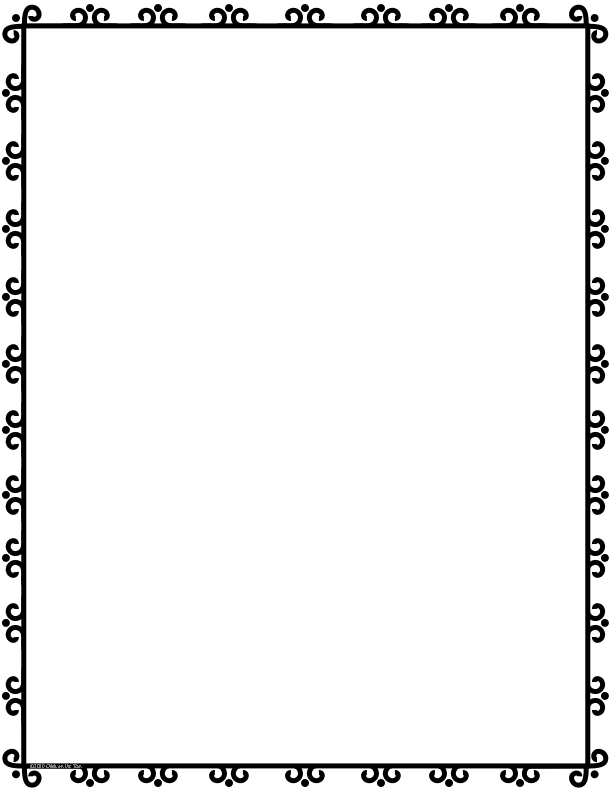 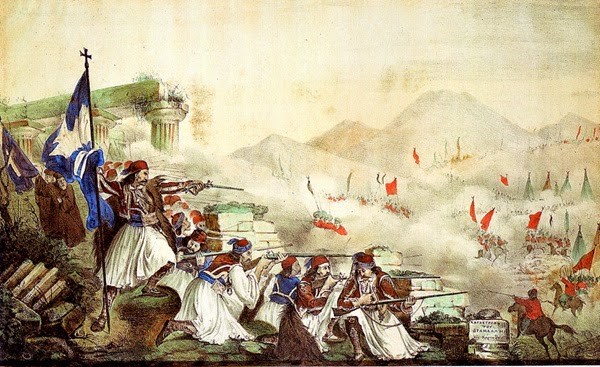 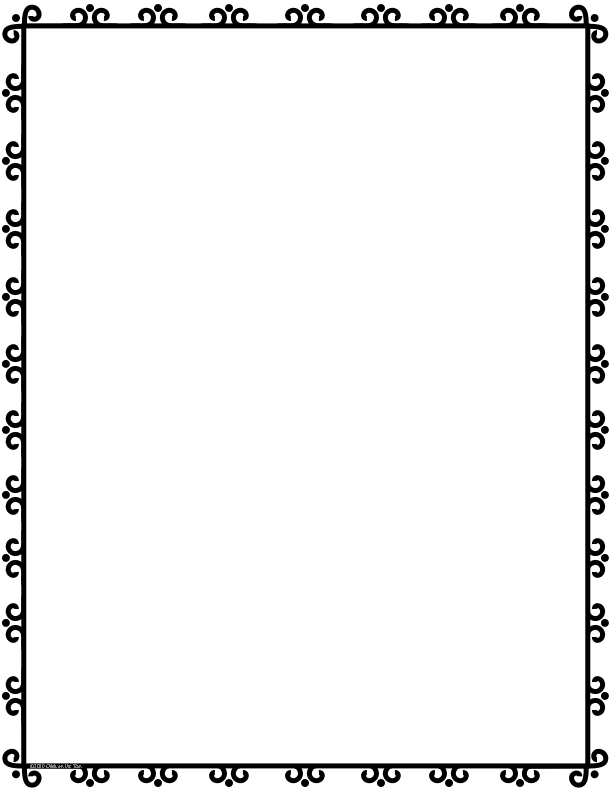 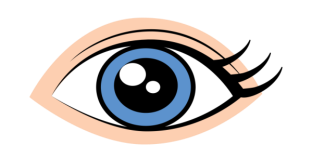 Όταν παρατηρώ την εικόνα...
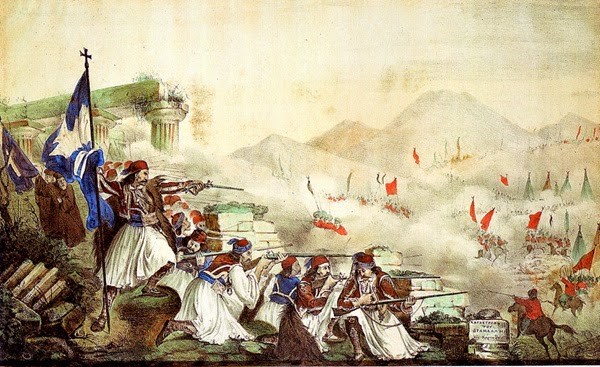 1. Τι βλέπω;
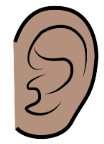 2. Τι ακούω;
3. Τι σκέφτομαι;
4. Πώς νιώθω;
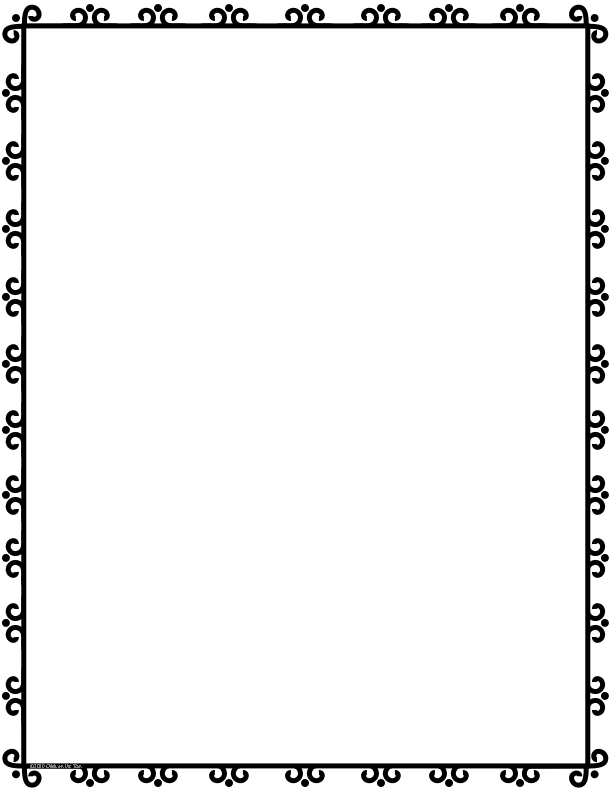 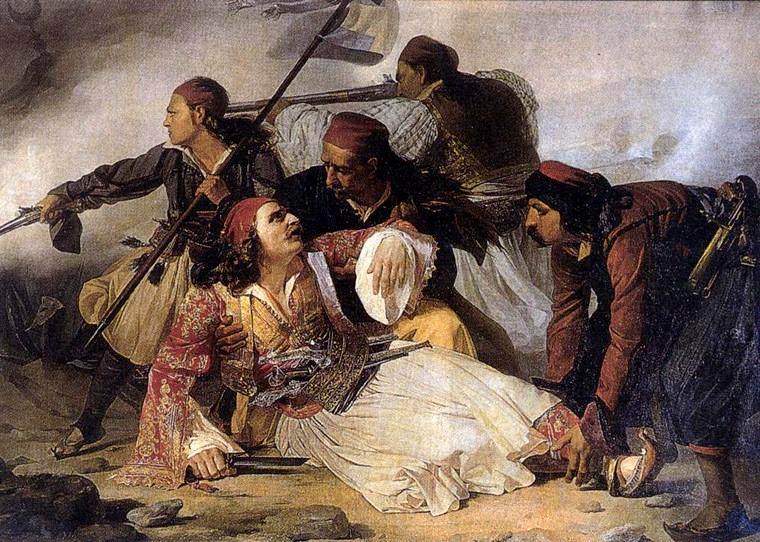 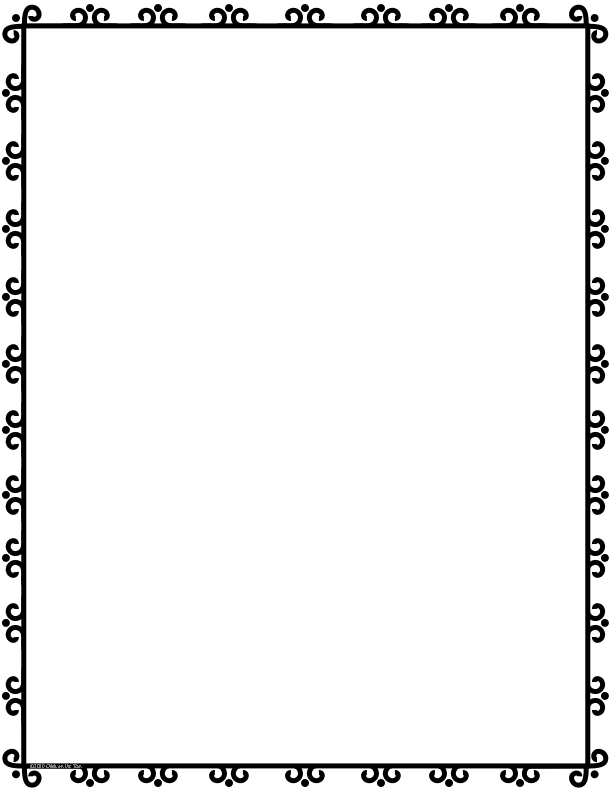 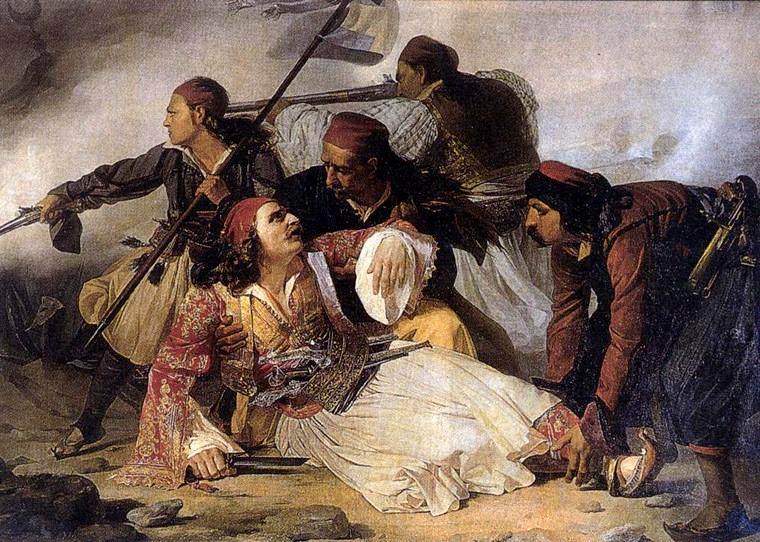 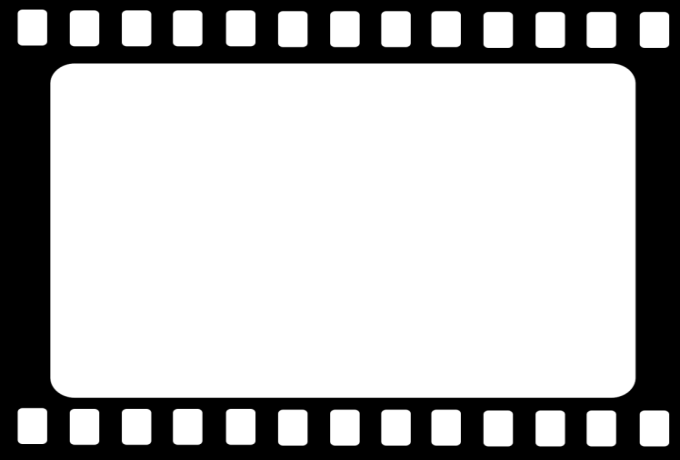 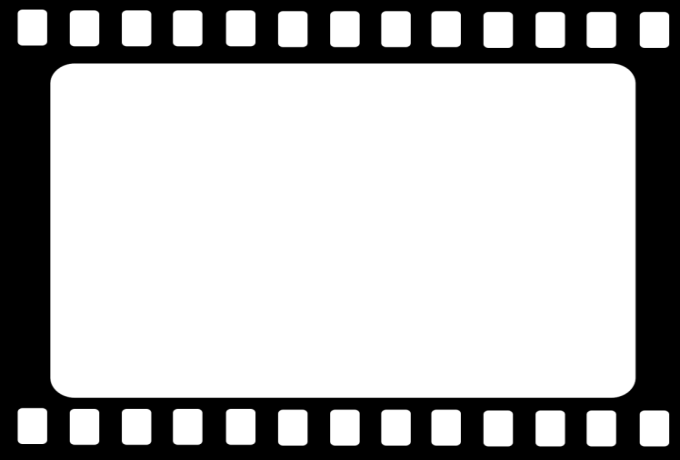 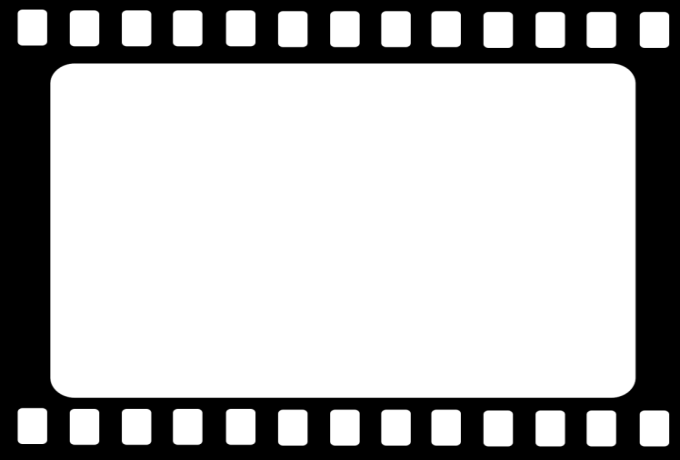 1. Τι έγινε πριν;
2. Τι γίνεται τώρα;
3. Τι θα γίνει μετά;